More Data Structures (Part 2)
Queues
1
Queue
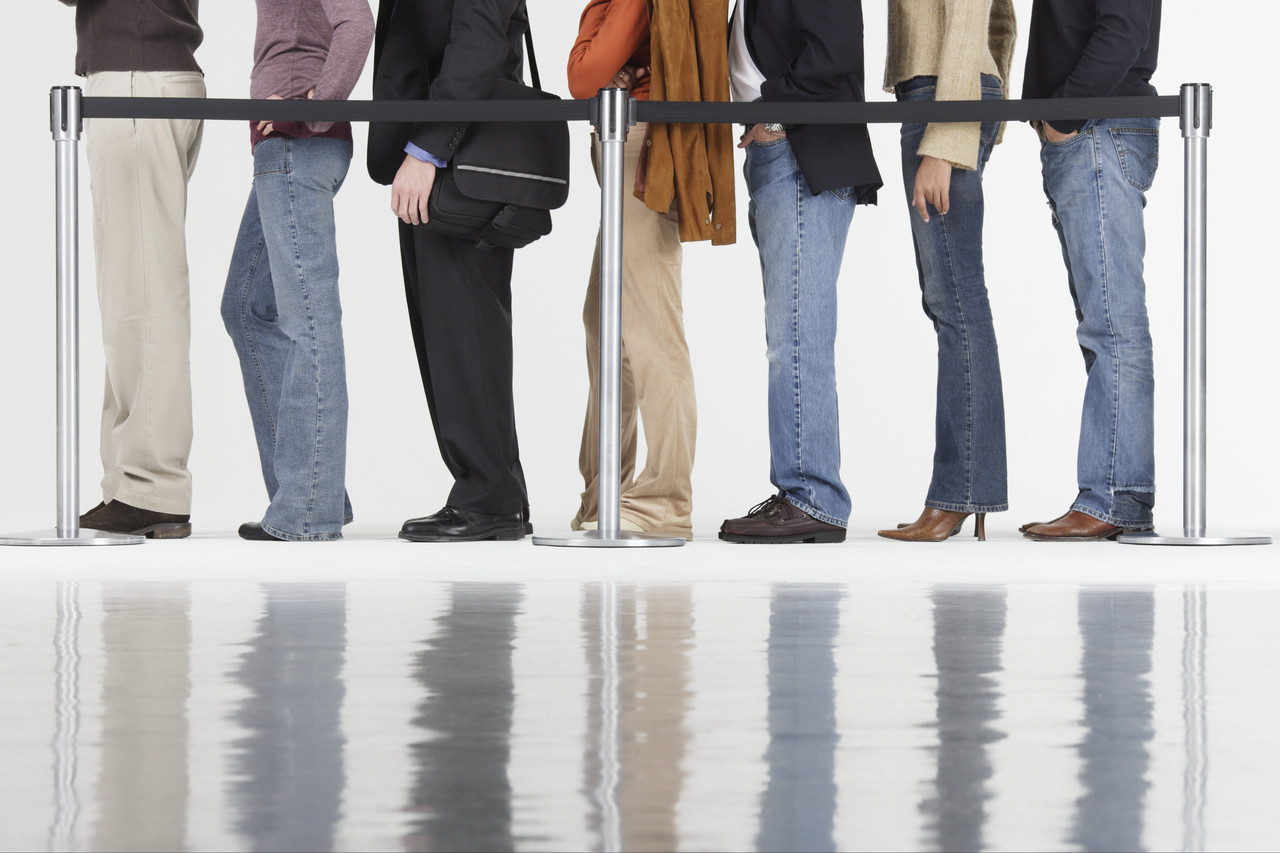 2
Queue
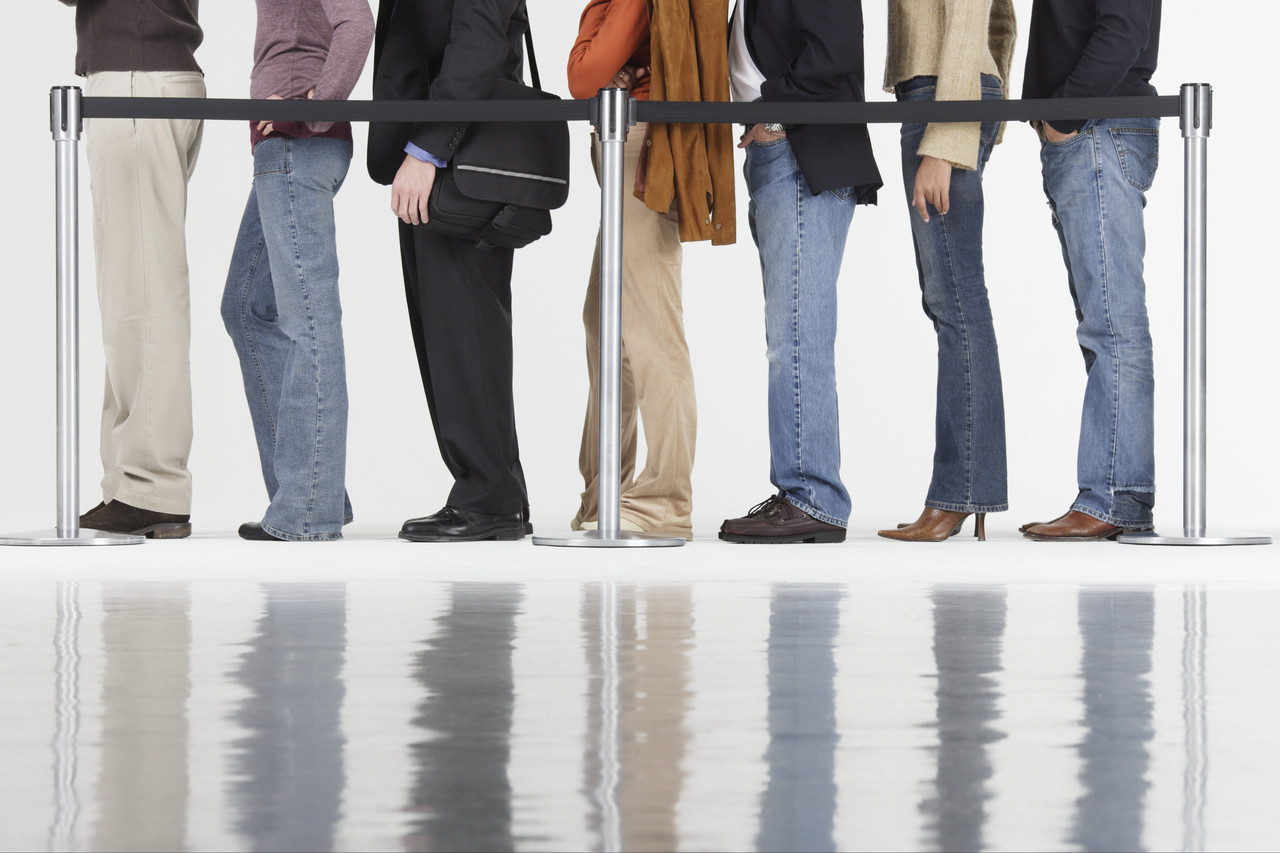 back
front
3
Queue Operations
classically, queues only support two operations
enqueue
add to the back of the queue
dequeue
remove from the front of the queue
4
Queue Optional Operations
optional operations
size
number of elements in the queue
isEmpty
is the queue empty?
peek
get the front element (without removing it)
search
find the position of the element in the queue
isFull
is the queue full? (for queues with finite capacity)
capacity
total number of elements the queue can hold (for queues with finite capacity)
5
Enqueue
q.enqueue("A") 
 q.enqueue("B") 
 q.enqueue("C") 
 q.enqueue("D") 
 q.enqueue("E")
C
E
A
D
B
F
B
B
B
B
B
B
6
Dequeue
String s = q.dequeue()
C
E
A
D
B
F
B
7
Dequeue
String s = q.dequeue() 
 s = q.dequeue()
C
E
D
B
F
B
8
Dequeue
String s = q.dequeue() 
 s = q.dequeue() 
 s = q.dequeue()
C
E
D
F
B
9
Dequeue
String s = q.dequeue() 
 s = q.dequeue()
 s = q.dequeue() 
 s = q.dequeue()
E
D
F
B
10
Dequeue
String s = q.dequeue() 
 s = q.dequeue()
 s = q.dequeue() 
 s = q.dequeue() 
 s = q.dequeue()
E
F
B
11
FIFO
queue is a First-In-First-Out (FIFO) data structure
the first element enqueued in the queue is the first element that can be accessed from the queue
12
Implementation with LinkedList
a linked list can be used to efficiently implement a queue as long as the linked list keeps a reference to the last node in the list
required for enqueue
the head of the list becomes the front of the queue
removing (dequeue) from the head of a linked list requires O(1) time
adding (enqueue) to the end of a linked list requires O(1) time if a reference to the last node is available

java.util.LinkedList is a doubly linked list that holds a reference to the last node
13
public class Queue<E> {
  private LinkedList<E> q;

  public Queue() {
    this.q = new LinkedList<E>();
  }

  public enqueue(E element) {
    this.q.addLast(element);
  }

  public E dequeue() {
    return this.q.removeFirst();
  }
}
14
Implementation with LinkedList
note that there is no need to implement your own queue as there is an existing interface
the interface does not use the names enqueue and dequeue however
15
java.util.Queue
public interface Queue<E>extends Collection<E>






plus other methods
http://docs.oracle.com/javase/7/docs/api/java/util/Queue.html
16
java.util.Queue
LinkedList implements Queue so if you ever need a queue you can simply use:
e.g. for a queue of strings

Queue<String> q = new LinkedList<String>();
17
Queue applications
queues are useful whenever you need to hold elements in their order of arrival
serving requests of a single resource
printer queue
disk queue
CPU queue
web server
18
Robotics example
in robotics, the path planning problem is
given a map of the environment, find a path between the starting point of the robot and a goal location that does not pass through any obstacles

one approach is to use a grid for the map
19
Grid-based map
goal
start
20
Wave-front planner
the wave-front planner finds a path between a start and goal point in spaces represented as a grid where
free space is labeled with a 0
obstacles are labeled with a 1
the goal is labeled with a 2
the start is known
start
21
Wave-front planner
starting with the goal cell

label L = 2
while start cell is unlabelled {
  for each cell C with label L {
    for each cell Z connected to C with label 0 {
      label Z with L+1
    }
  }
  L = L + 1
}
22
Wave-front planner
start
23
Wave-front planner
start
24
Wave-front planner
goal
25
4/2/2014
Wave-front planner
start
26
4/2/2014
Wave-front planner
start
27
4/2/2014
Wave-front planner
start
28
4/2/2014
Wave-front planner
to generate a path starting from the start point

L = start point label
while not at the goal {
	move to any connected cell with label L-1
	L = L-1
}
29
4/2/2014
Wave-front planner
start
30
4/2/2014
Breadth-first search
the wave-front planner is actually a classic computer science algorithm called breadth-first search

visiting every node of a tree using breadth-first search results in visiting nodes in order of their level in the tree
31
50
27
73
8
44
83
73
93
BFS: 50
50
27
73
8
44
83
73
93
BFS: 50, 27, 73
50
27
73
8
44
83
73
93
BFS: 50, 27, 73, 8, 44, 83
50
27
73
8
44
83
73
93
BFS: 50, 27, 73, 8, 44, 83, 73, 93
Breadth-first search algorithm
Q.enqueue(root node)
while Q is not empty {
  n = Q.dequeue()
  if n.left != null {
    Q.enqueue(n.left)
  }
  if n.right != null {
    Q.enqueue(n.right)
  }
}
36
50
27
73
8
44
83
73
93
BFS:
50
50
27
73
8
44
83
73
93
BFS:  50
dequeue 50,
enqueue left and right
27
73
50
27
73
8
44
83
73
93
BFS:  50, 27
dequeue 27,
enqueue left and right
73
8
44
50
27
73
8
44
83
73
93
BFS:  50, 27, 73
dequeue 73,
enqueue right
8
44
83
50
27
73
8
44
83
73
93
BFS:  50, 27, 73, 8
dequeue 8
44
83
50
27
73
8
44
83
73
93
BFS:  50, 27, 73, 8, 44
dequeue 44
83
50
27
73
8
44
83
73
93
BFS:  50, 27, 73, 8, 44, 83
dequeue 83,
enqueue left and right
73
93
50
27
73
8
44
83
73
93
BFS:  50, 27, 73, 8, 44, 83, 73
dequeue 73
93
50
27
73
8
44
83
73
93
BFS:  50, 27, 73, 8, 44, 83, 73, 93
dequeue 93
50
27
73
8
44
83
73
93
BFS:  50, 27, 73, 8, 44, 83, 73, 93
queue empty
Previous written exam question
Suppose that you have a Stack class that has only the following features:
the elements are of type int 
a default constructor that creates an empty stack
a method isEmpty that returns true if the stack is empty
push and pop methods
Describe how you would write a (static) method that makes a copy of a stack. A postcondition of your method must be that the state of the stack when the method finishes is the same as when the method started. Try to avoid using additional data structures (such as lists and arrays) if possible. Functional Java code is not required.
47
Previous written exam question
Suppose that you have a Queue class that has only the following features:
the elements are of type int 
a default constructor that creates an empty queue
a method size that returns the number of elements in the queue
enqueue and dequeue methods
Describe how you would write a (static) method that makes a copy of a queue. A postcondition of your method must be that the state of the queue when the method finishes is the same as when the method started. Try to avoid using additional data structures (such as lists and arrays) if possible.  Functional Java code is not required.
48
Summary
49
Major Topics
static features (utility classes)
non-static features
mixing static and non-static features
aggregation and composition
inheritance
graphical user interfaces
recursion
data structures
50
Inheritance
means
is-a 
or 
is-substitutable-for
51
Object
Dog
Dog is-a Object
PureBreed
Mix
PureBreed is-a Dog
PureBreed is-a Object
Komondor is-a PureBreed
Komondor is-a Dog
Komondor is-a Object
BloodHound
Komondor
...
52
What is a Subclass?
a subclass looks like a new class that has the same API as its superclass with perhaps some additional methods and attributes
inheritance does more than copy the API of the superclass
the derived class contains a subobject of the parent class
the superclass subobject needs to be constructed (just like a regular object)
the mechanism to perform the construction of the  superclass subobject is to call the superclass constructor
53
Mix mutt = new Mix(1, 10);
Mix object
Dog object
Mix constructor starts running
creates new Dog subobject by invokingthe Dog constructor
Dog constructor starts running
creates new Object subobjectby (silently) invoking theObject constructor
Object constructor runs
sets size and energy
creates a new empty ArrayList andassigns it to breeds
Object object
54
Strength of a Precondition
to strengthen a precondition means to make the precondition more restrictive

	// Dog setEnergy
	// 1. no precondition
	// 2. 1 <= energy
	// 3. 1 <= energy <= 10
	public void setEnergy(int energy)
	{ ... }
weakest precondition
strongest precondition
55
Preconditions on Overridden Methods
a subclass can change a precondition on a method but it must not strengthen the precondition
a subclass that strengthens a precondition is saying that it cannot do everything its superclass can do
// Dog setEnergy
// assume non-final
// @pre. none

public
void setEnergy(int nrg)
{ // ... }
// Mix setEnergy
// bad : strengthen precond.
// @pre. 1 <= nrg <= 10

public
void setEnergy(int nrg)
{
  if (nrg < 1 || nrg > 10)
  { // throws exception }
  // ...
}
56
client code written for Dogs now fails when given a Mix 




remember: a subclass must be able to do everything its ancestor classes can do; otherwise, clients will be (unpleasantly) surprised
// client code that sets a Dog's energy to zero
public void walk(Dog d)
{
  d.setEnergy(0);
}
57
Strength of a Postcondition
to strengthen a postcondition means to make the postcondition more restrictive

	// Dog getSize
	// 1. no postcondition
	// 2. 1 <= this.size
	// 3. 1 <= this.size <= 10
	public int getSize()
	{ ... }
weakest postcondition
strongest postcondition
58
Postconditions on Overridden Methods
a subclass can change a postcondition on a method but it must not weaken the postcondition
a subclass that weakens a postcondition is saying that it cannot do everything its superclass can do
// Dog getSize
//
// @post. 1 <= size <= 10

public
int getSize()
{ // ... }
// Dogzilla getSize
// bad : weaken postcond.
// @post. 1 <= size

public
int getSize()
{ // ... }
Dogzilla: a made-up breed of dog
that has no upper limit on its size
59
client code written for Dogs can now fail when given a Dogzilla 






remember: a subclass must be able to do everything its ancestor classes can do; otherwise, clients will be (unpleasantly) surprised
// client code that assumes Dog size <= 10
public String sizeToString(Dog d)
{
  int sz = d.getSize();
  String result = "";
  if (sz < 4)        result = "small";
  else if (sz < 7)   result = "medium";
  else if (sz <= 10) result = "large";
  return result;
}
60
Exceptions and Inheritance
a method that claims to throw an exception of type X is allowed to throw any exception type that is a subclass of X 
this makes sense because exceptions are objects and subclass objects are substitutable for ancestor classes

// in Dog
public void someDogMethod() throws DogException
{
  // can throw a DogException, BadSizeException,
  //             NoFoodException, or BadDogException
}
61
a method that overrides a superclass method that claims to throw an exception of type X must also throw an exception of type X or a subclass of X 
remember: a subclass promises to do everything its superclass does; if the superclass method claims to throw an exception then the subclass must also

// in Mix
@Override
public void someDogMethod() throws DogException
{
  // ...
}
checked exception
62
Which are Legal?
in Mix 
@Override
public void someDogMethod() throws BadDogException

@Override
public void someDogMethod() throws Exception

@Override
public void someDogMethod()

@Override
public void someDogMethod()
      throws DogException, IllegalArgumentException
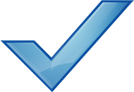 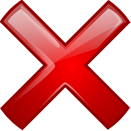 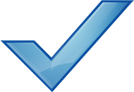 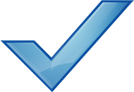 technically legal, but don't do this
63
Abstract Classes
abstract classes appear when there are common attributes and methods that all subclasses share
often, only the subclasses will have enough information to implement the methods
these methods are marked abstract in the parent class to indicate that subclasses are responsible for providing the implementation
64
Static Features and Inheritance
non-private static attributes are inherited
but there is still only one copy of the attribute and it is in the parent class
non-private static methods are inherited
but they cannot be overridden, they can only be hidden
65
Interfaces
in Java an interface is a reference type (similar to a class)
an interface says what methods an object must have and what the methods are supposed to do
i.e., an interface is an API

unlike inheritance, a class may implement as many interfaces as needed
66
Model-View-Controller
model
represents state of the application and the rules that govern access to and updates of state
view
presents the user with a sensory (visual, audio, haptic) representation of the model state
a user interface element (the user interface for simple applications)
controller
processes and responds to events (such as user actions) from the view and translates them to model method calls
67
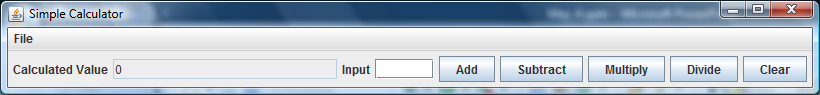 1
actionPerformed
CalcController
CalcView
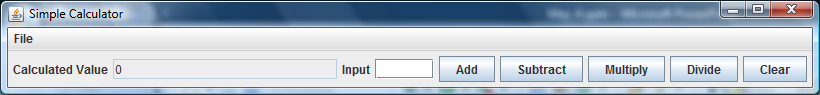 2
getUserValue
3
sum
CalcModel
4
getCalcValue
5
setCalcValue
68
Recursion
a method that calls itself is called a recursive method
a recursive method solves a problem by repeatedly reducing the problem so that a base case can be reached

	printIt("*", 5)
	*printIt("*", 4)
	**printIt("*", 3)
	***printIt("*", 2)
	****printIt("*", 1)
	*****printIt("*", 0) base case
	*****
Notice that the number of times
the string is printed decreases
after each recursive call to printIt
Notice that the base case is
eventually reached.
69
Proving Correctness and Termination
to show that a recursive method accomplishes its goal you must prove:
that the base case(s) and the recursive calls are correct
that the method terminates
70
Proving Correctness
to prove correctness:
prove that each base case is correct
assume that the recursive invocation is correct and then prove that each recursive case is correct
71
Correctness of printItToo
(prove the base case) If n == 0 nothing is printed; thus the base case is correct.
Assume that printItToo(s, n-1) prints the string s exactly(n – 1) times. Then the recursive case prints the string s exactly(n – 1)+1 = n times; thus the recursive case is correct.
72
Proving Termination
to prove that a recursive method terminates:
define the size of a method invocation; the size must be a non-negative integer number
prove that each recursive invocation has a smaller size than the original invocation
73
Termination of printIt
printIt(s, n) prints n copies of the string s; define the size of printIt(s, n) to be n 
The size of the recursive invocation printIt(s, n-1) is n-1 (by definition) which is smaller than the original size n.
74
Recurrence Relation
analyzing the runtime of an algorithm often leads to a recurrence relation T(n), e.g.,
T(n) = 2T(n / 2) + O(n) 
T(n) = T(n - 1) + T(n – 2) 

solving the recurrence can sometimes be done by substitution
75
Solving the Recurrence Relation
T(n)		2T(n/2) + O(n)                 T(n) approaches...
		 	2T(n/2) + n
		=	2[ 2T(n/4) + n/2 ] + n
		=	4T(n/4) + 2n 
		=	4[ 2T(n/8) + n/4 ] + 2n
		=	8T(n/8) + 3n 
		=	8[ 2T(n/16) + n/8 ] + 3n
		=	16T(n/16) + 4n 
		=	2kT(n/2k) + kn
76
Solving the Recurrence Relation
T(n)	=	2kT(n/2k) + kn 

for a list of length 1 we know T(1) = 1 
if we can substitute T(1) into the right-hand side of T(n) we might be able to solve the recurrence

n/2k = 1    2k = n  k = log(n)
77
Data Structures
recursive
linked list
binary tree
stack
queue
78